SAP ABAP programozás alapjai
3. alkalom
3. alkalom vázlata
“Beugró”
ABAP DDIC
Saját adatbázis tervezése
Open SQL
3. alkalom vázlata
“Beugró”
ABAP DDIC
Saját adatbázis tervezése
Open SQL
Beugró
Írjon ABAP programot, amelyben definiál két egész szám változót 10 és 15 kezdő értékkel és írja ki a konzolra a két szám összegét, illetve egymásra vett hányadosukat (our->write())! A beadandó a forráskód mellett adja meg a program elvárt kimenetét is!
Mi az a sy-index változó? 
Melyik utasítással lehet sikeres feltöltés (mentés) után a HelloWorld.ABAP fájlt az applikációs szerveren egy futtatható állományra (exe) fordítani? Ez csak az ADT eszközben tehető meg?
3. alkalom vázlata
“Beugró”
ABAP DDIC
Saját adatbázis tervezése
Open SQL
ABAP adatszótár
Objektumok 3 láthatóság szintje
Futtató környezet szintje
Minden futó program és feldolgozási blokk látja
ABAP program szintje
ABAP programok elején található ún. globális definíciós blokkban létrehozott objektumok
Programon belüli feldolgozási blokkokban látható, programok között nem
Lokális szint
Egy feldolgozási blokkban létrehozott objektumok
ABAP Adatszótár
Futtató környezeti szintű entitásokat hozunk itt létre
Transzportálható objektumok (lsd. CTS)
Objektumok két állapotát különbözteti meg
Mentett (Inaktív)
Aktív
Széles körben integrált
ABAP interpreter
ABAP eszközök
Képernyő rajzoló
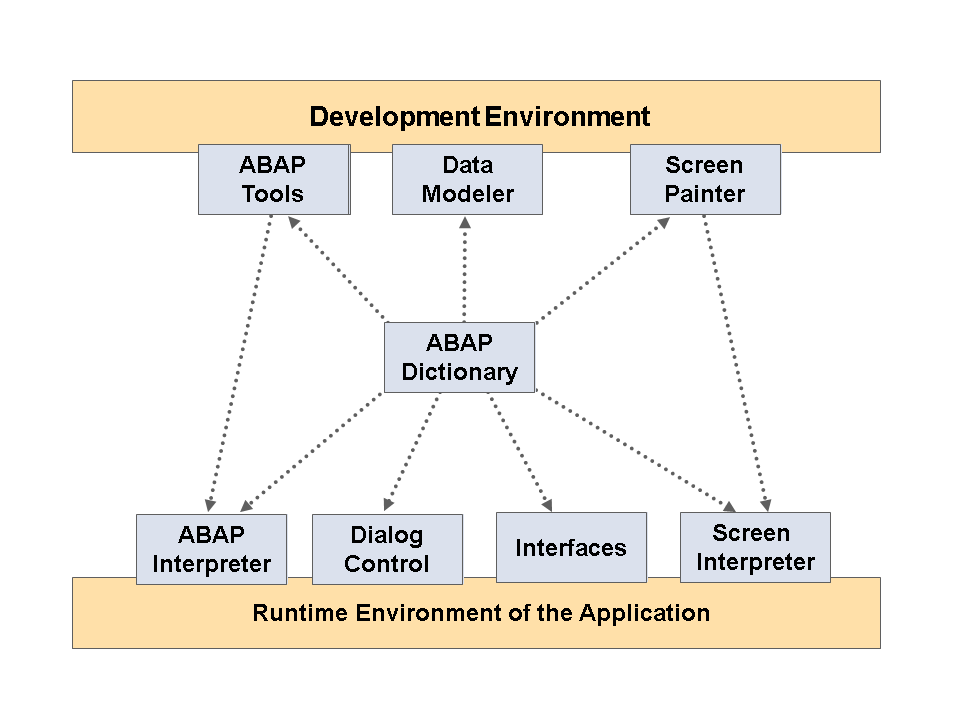 Forrás: https://help.sap.com/saphelp_nw73ehp1/helpdata/en/cf/21ea0b446011d189700000e8322d00/frameset.htm
Adatszótár objektum típusok
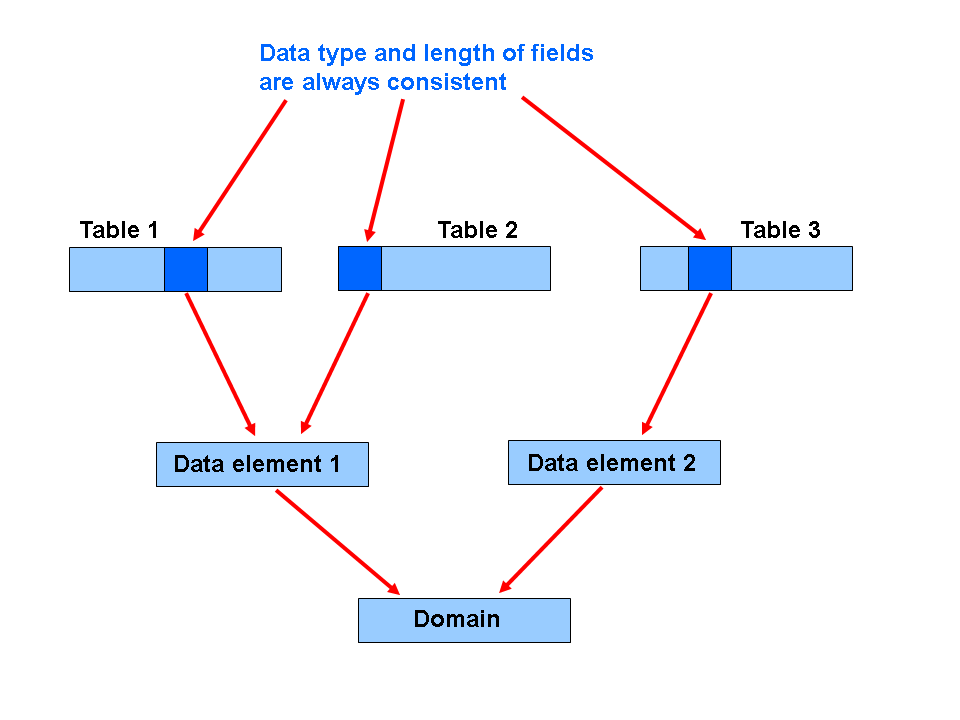 Domain
A domain meghatároz egy típust és egy értékkészletet
Kimeneti hosszt
Opcionálisan negatív értéktartomány jelölést
Az értékkészlet lehet:
Felsorolt diszkrét értékek halmaza
Adatbázis tábla aktuális tartalma szerint ellenőrzött (value table)
Nem limitált, a típusnak megfelelő halmazból származó
Rendelkezhet konverziós eljárással, mely a megjelenítési formátumot belső formátummá alakítja és vissza.
Data element
Szemantikai tartalmat ír le
Vagy elemi típust, vagy referencia típust határoz meg (ABAP OO, később)
Elemi típus esetén hivatkozhat
Beépített típusra
Domainre
Kötelezően kiegészítendő mezőleíró információval (Field descriptions)
Kiegészíthető dokumentációval (mező F1 help)
Keresési segítséggel kiegészíthető (lsd. Később)
Structures
Összetett adatstruktúrák leírására használjuk
Attribútumokból épül fel, mely komponensekre hivatkoznak. Komponens lehet
Beépített típus
Adatelem
Struktúra
Táblatípus (lsd. Később)
Structures
3 típust különböztetünk meg
Egyszerű struktúrák
	Mezői csak elemi típusokra mutatnak
Beágyazott struktúrák
	Legalább egy mezője egy másik struktúrára mutat (de nem táblatípusra)
Mélyen beágyazott struktúrák
	A struktúra legalább egy táblatípusra mutat
Structures
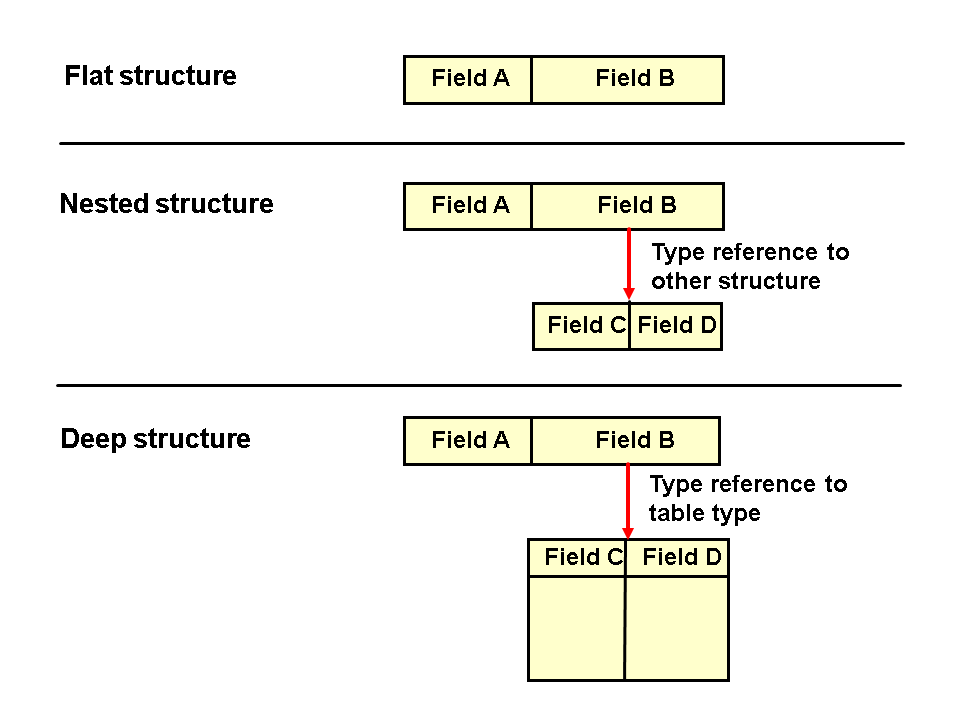 Table types
ABAP belső tábla struktúrájának és funkciójának definiálására használjuk.
A táblatípusnak sortípusa van, mely lehet:
Beépített típus
Adatelem
Strukturált típus
Struktúra
Tábla
Referencia típus (ABAP OO, lsd. később)
Table types
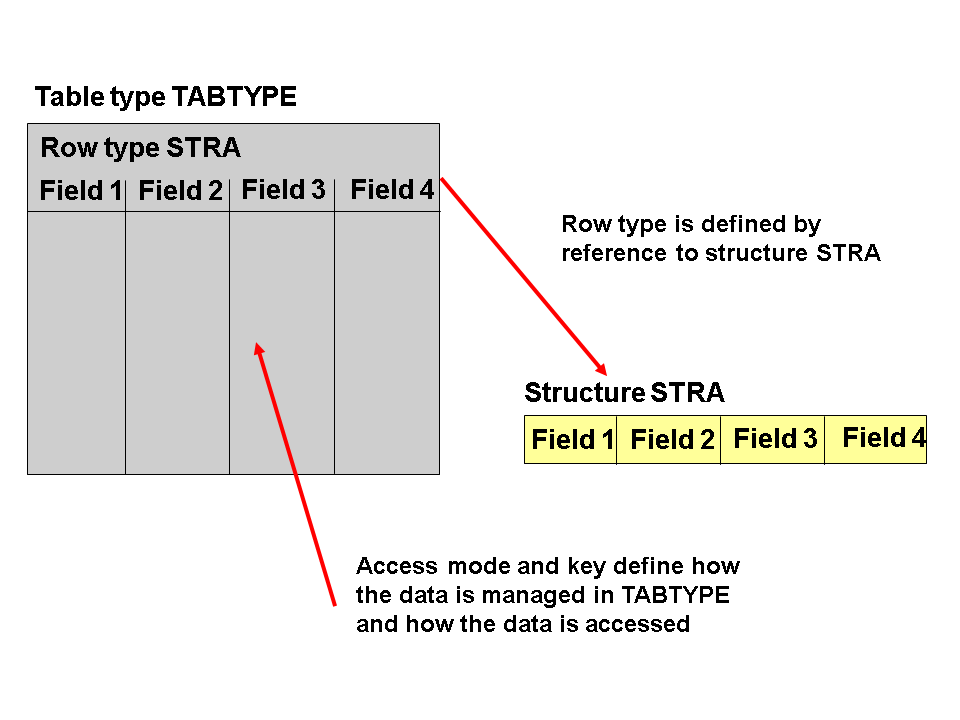 Table types
Táblatípus létrehozásakor elérési módot is definiálhatunk
Standard táblázat
A kulcs szerinti eléréshez szekvenciális keresést használ.
Sorrendezett táblázat
A táblázat belül a kulcsai szerint rendezetten kerül tárolásra. Bináris kereséssel gyors elérést támogat.
Hashelt táblázat
Minden rekordnak egyedi kulccsal kell rendelkeznie. Tárolásnál hash függvényt használ.
Indexelt táblázat
Lehet standard, vagy sorrendezett
Adatbázis táblák
Az ABAP adatszótárban az alábbi adatbázis táblatípusok definiálhatók:
Transparent table
Table pool
Nem foglalkozunk vele a tárgy keretein belül
Cluster table
Nem foglalkozunk vele a tárgy keretein belül
Gyakorlat
Készítsük el a gyakorlaton bemutatott feladat adatbázis modelljét!
Hozzuk létre az adatszótárban a kialakított modellt!
Open SQL
Szabvány ISO-SQL utasításainak részhalmaza
Legfontosabb utasítások
SELECT
INSERT
UPDATE
DELETE
MODIFY
Lefutás után a sy rendszerváltozó frissítésre kerül. 
Sikeres futás esetén a SY-SUBRC értéke 0, egyéb esetben nem nulla és specifikáció szerint azonosít különböző hibaeseteket
SELECT
A select utasítás egy vagy több adat kiolvasására való. Az olvasás történhet:
Adatbázis táblá(k)ból
Adatbázis nézet(ek)ből
CDS view(k)ból
Ha nem használjuk explicit módon a SINGLE kiegészítést, vagy aggregáló oszlopfüggvényt, akkor az eredményhalmaz több soros, vagy táblázatos formátumú.
Hasonlóan más SQL nyelvekhez ha nem dedikálunk kifejezett sorrendet az ORDER BY használatával, akkor az eredményhalmaz sorrendje nem determinisztikus. Ugyanaz a hívás más sorrendben adhatja vissza az eredményt ugyanazon adatbázis tartalom esetén is.
https://help.sap.com/doc/abapdocu_750_index_htm/7.50/en-US/abapselect.htm
SELECT
A SELECT utasításnak sok opciója van, mi most a legfontosabbakat ismerjük csak meg.

SELECT [SINGLE] <oszlopok> 
	FROM <tábla> 
	INTO <cél> 
		WHERE <feltételek> 
		GROUP BY <oszlopok> 
		ORDER BY <feltételek>
https://help.sap.com/doc/abapdocu_750_index_htm/7.50/en-US/abapselect.htm
SELECT
SELECT attr1 attr2
SELECT *
SELECT DISTINCT
SELECT SINGLE

SELECT utasítás után az alábbi rendszerváltozók kerülnek beállítása
sy-subrc 
sy-dbcnt
SELECT
Oszlopfüggvények

MAX: maximum
MIN: minimum
AVG: átlag
SUM: összeg
COUNT: különböző értékek száma az adott oszlopban
COUNT(*): Az eredményhalmaz számossága
SELECT
FROM után adjuk meg azt az adatbázistáblát, adatbázis nézetet, vagy CDS view-t amelyből, vagy amelyekből olvasni akarunk.

Több forrásból is tudunk egyszerre olvasni a JOIN klauzával
[INNER] JOIN
LEFT|RIGHT [OUTER] JOIN
CROSS JOIN
SELECT
Az INTO klauza mondja meg, hogy mely ABAP belő változóba kerüljön az utasítás eredménye.
A kiolvasás célja több típusú változó lehet:
Egyszerű változó
Struktúra
Táblázat
Táblázat teljes értékének felülírása: INTO TABLE
Meglévő táblázat tartalmához hozzáfűzve: APPENDING
SELECT
A WHERE klauza után olyan logikai kifejezések adhatóak meg, amellyel a rekordokra tudunk feltételeket meghatározni.
A feltételt sql kondícióként kell leírni. Az SQL kondíció pontos specifikációja
https://help.sap.com/doc/abapdocu_750_index_htm/7.50/en-US/abenwhere_logexp.htm

Példa
SELECT *FROM scarr
INTO TABLE lt_scarrWHERE carrid EQ ’LH’.
SELECT
Az eredményben a sorok csoportosíthatóak, amelyet a GROUP BY klauzával tehetünk meg

Fontos!
Ha akár csak egy oszlop is szerepel a GROUP BY mögött, akkor az összes oszlopot, ami szerepel a SELECT kulcsszó után az oszloplistában, fel kell sorolni a GROUP BY után is, kivéve, ha az adott oszlop oszlopfüggvényben szerepel.
SELECT
Az eredményhalmaz rendezésére az ORDER BY klauza szolgál. Meg lehet adni, hogy az eredmény halmaz mely oszlopok szerint kerüljenek sorrendezésre.
Az eredményhalmazt rendezhetjük:
- A táblázat elsődleges kulcsa szerint
ORDER BY PRIMARY KEY
- Oszlopok szerint növekvő, illetve csökkenő sorrendbe az ASCENDING, illetve DESCENDING kiegészítéssel
ORDER BY <oszlop 1> ASCENDING <oszlop 2> DESCENDING
SELECT, mint ciklus
SELECT <feltételek> .
Ciklusmag .
ENDSELECT .

Ilyen esetben minden ciklus iterációban történik egy adatbázishozzáférés. 
Elavult, ne használjuk!
Módosítás
Az adatbázis módosítására az alábbi Open SQL utasítások állnak rendelkezésre
- INSERT
- UPDATE
- MODIFY
- DELETE

Az egyes utasítások megismerése előtt azonban meg kell ismernünk a Logical Unit Of Work (LUW) fogalmát.
Logical Unit of Work - LUW
Egy LUW két konzisztens adatbázis tartalom között eltelt időt jelenti. 
Megkülönböztetünk adatbázis LUW-t és SAP LUW-ot.

Az adatbázis LUW biztosítja, hogy nem megszakítható módon történjen végrehajtásra különböző módosító operációk egy nem megosztható halmaza. Magába foglalja az adatbázis kommitot és az adatbáziskezelő hajtja végre.
Logical Unit of Work - LUW
Az SAP LUW esetén egy üzleti tranzakció feldolgozása több programozási egység (funkciós modul, update modul, update szubrutin, etc.) látja el, amelyek különböző work processhez tartozhatnak. 

SAP LUW esetén a regisztrált modulok kommit esetén egy work process által kerülnek végrehajtásra. Kiváltása explicit módon az ABAP COMMIT WORK (AND WAIT) utasításával történik meg. 
A módosítások visszavonására a ROLLBACK WORK utasítás áll rendelkezésre.
INSERT
Az INSERT utasítás egy új adatsort hoz létre az adatbázisban. Kiadására több mód áll rendelkezésre.
A <cél> minden esetben egy adatbázis táblázat, vagy adatbázis nézet lehet.

Egy új adatbázis rekord beszúrása:
INSERT INTO <cél> VALUES <munkaterület változó>.
INSERT INTO <cél> FROM <munkaterület változó>.

Ezek működésben megegyeznek, különbség csak a szintaktikában van.
INSERT
Több adatbázis rekord beszúrása:
INSERT INTO <cél> FROM TABLE <belső táblázat>.

Fontos, ha a beszúrni kívánt sor(ok) kulcs szerint már léteznek az adatbázisban, akkor hibát kapunk, a beszúrás nem hajtódik végre és a sy-subrc változó értéke 4 lesz.
UPDATE
Egy létező adatbázis rekord frissítésére szolgál.
Több módja van, melyekből mi az alábbiakat érintjük:

Egy adatbázis rekord frissítése
UPDATE <cél> FROM <munkaterület>.

A munkaterület változó tartalmának megfelelő kulccsal rendelkező adatbázis rekord kerül frissítésre. A rekordot az adatbázis táblázat definiált kulcsai szerint hasonlítja össze a munkaterület tartalmával.
UPDATE
Több adatbázis rekord frissítése:
UPDATE <cél> FROM TABLE <belső táblázat>.

Ha egy, vagy több sor nem létezik az adatbázisban, akkor a sy-subrc változó értéke 4.
MODIFY
A MODIFY az INSERT és az UPDATE kombinációja. Ha a módosítani kívánt rekord nem létezik az adatbázisban, akkor létrehozza, egyébként frissíti.

Egy adatbázis rekord módosítása
MODIFY <cél> FROM <munkaterület>.

Több adatbázis rekord módosítása
MODIFY <cél> FROM TABLE <belső táblázat>.
DELETE
A DELETE utasítás meglévő rekordok törlésére használható.

Egy adatbázis rekord törlése
DELETE <cél> FROM <munkaterület>.

Több adatbázis rekord törlése
DELETE <cél> FROM TABLE <belső táblázat>.
DELETE
Adatbázis rekordok feltételhez kötött törlése.

DELETE FROM <cél> WHERE <SQL feltétel>.

A SELECT utasításnál bemutatott módon megfogalmazott SQL feltételnek megfelelő sorokat törli a <cél> által meghatározott adatbázis táblákban.
ABAP on Cloud specialitások
Meg kell különböztetni a host és database változókat. A host memória terület változóit @-el kell bevezetni.

Adat elérésre nem közvetlenül az adatbázis táblázatokat, hanem a Core Data Service-s elemeit használjuk (később).
Adat módosításra nem közvetlenül az adatbázis táblázatokat, hanem a Restful ABAP Programmong Model (RAP) eszközkészletét használjuk. Ez nem része a tananyagnak.